A road to network automationChristophe ClossetGervais-Martial NguekoFOSDEM – Brussels, Feb. 3, 2018
Agenda
Introduction to ONAP
A use case – vCPE
Control loop – why and how?
2
Who We Are
Christophe Closset (AT&T – Namur)
15+ years app development and design in telecom area
Active contributor to ONAP

Gervais-Martial Ngueko (AT&T – Namur)
20+ years app development and design in telecom area
ONAP CLAMP PTL
3
What is ONAP?
“The ONAP project was formed in March 2017 in response to a rising need for a common platform for telecommunication, cable and cloud operators – and their solution providers – to deliver differentiated network services on demand, profitably and competitively, while leveraging existing investments.”
4
Introduction to ONAP
ONAP is a platform to orchestrate the lifecycle of VNFs in an SDN.

ONAP is a composition of several (10+) applications.

ONAP is divided in 2 main functional areas: design & run-time.
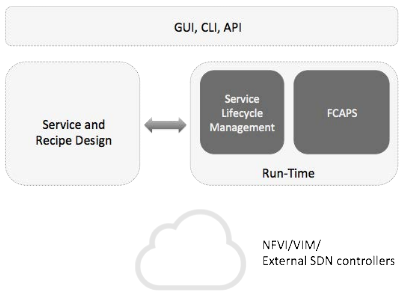 5
ONAP Architecture
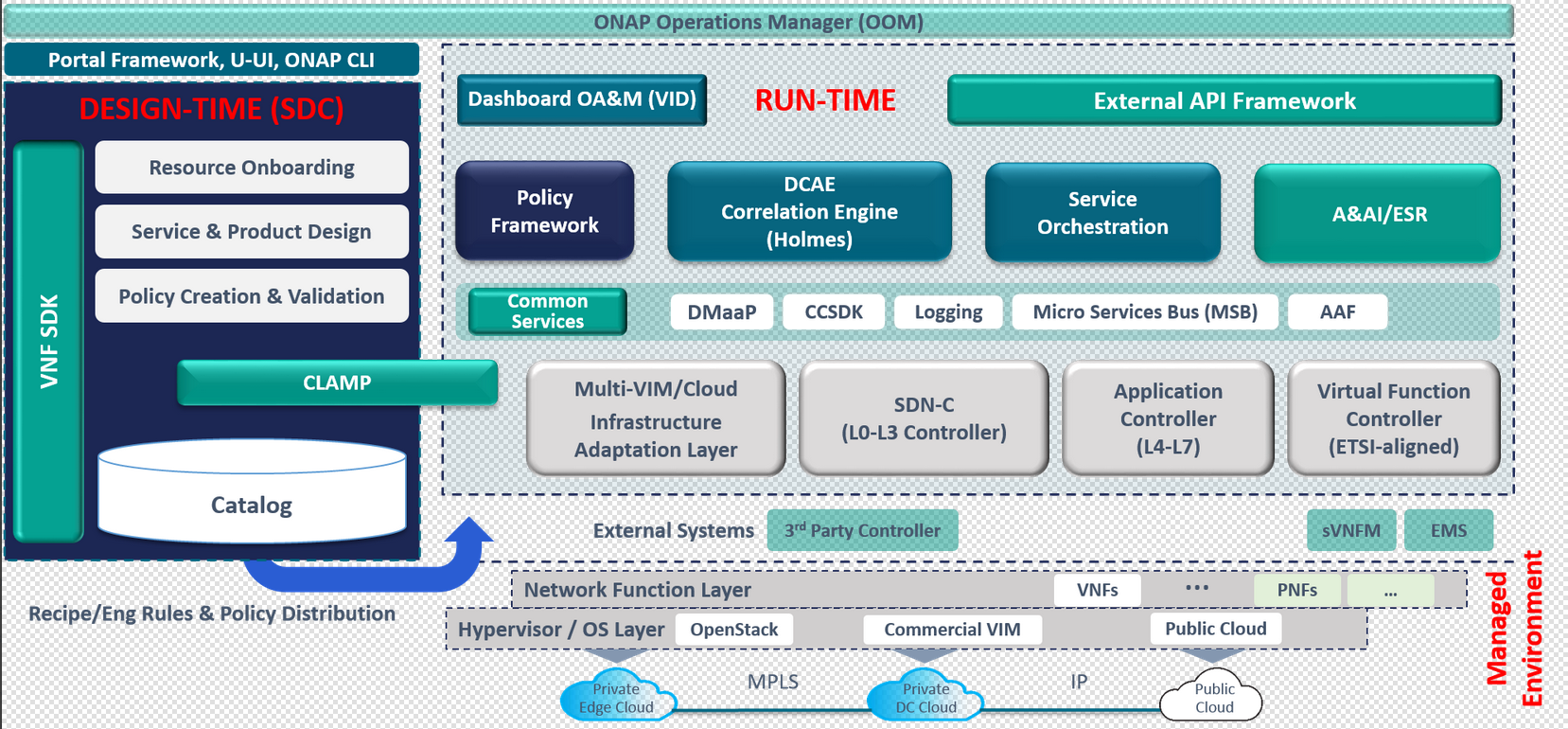 6
ONAP Use Case – vCPE
From :




To :
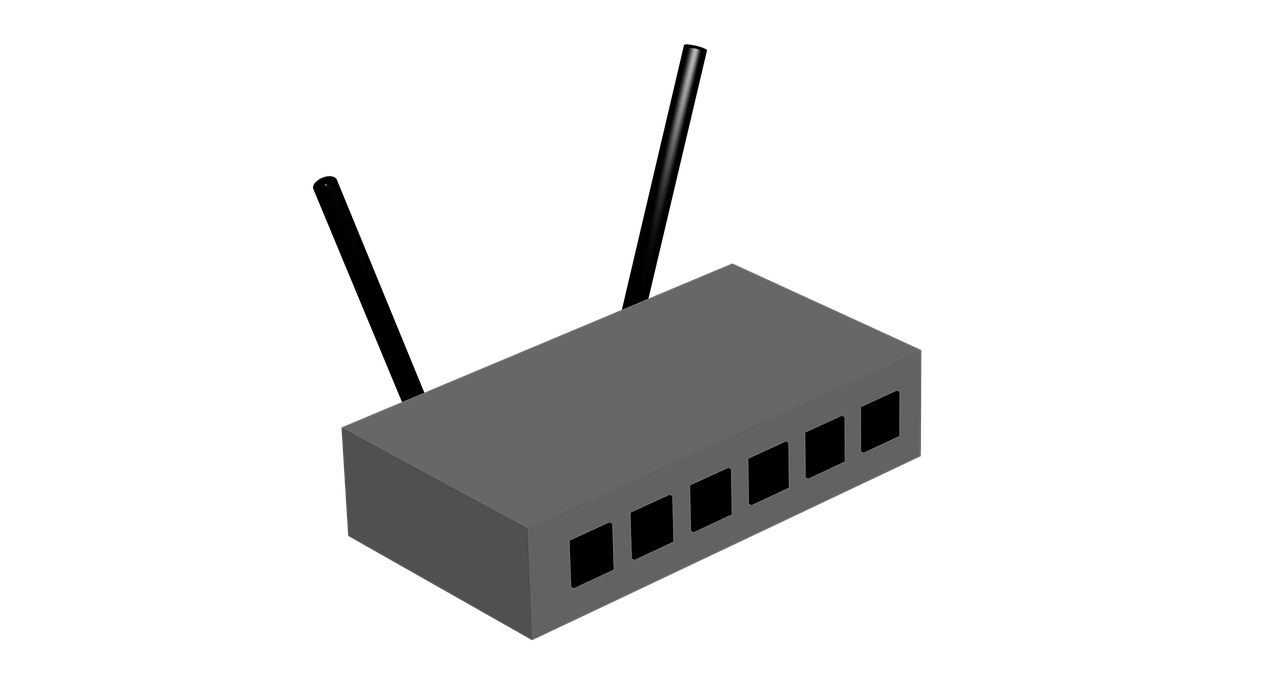 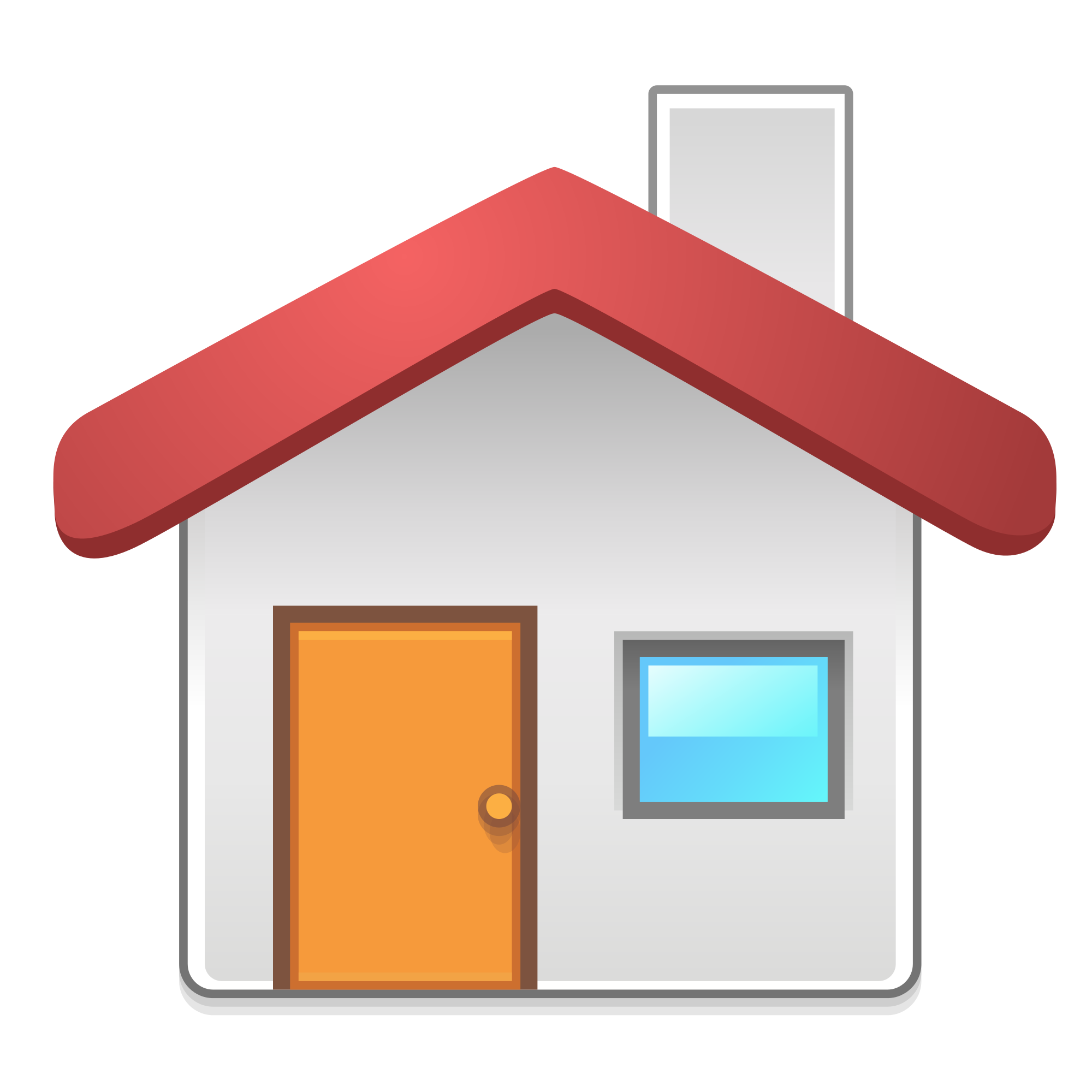 NAT – FW – Media Server – AAA - ….
Internet
vAAA – vFW – vDLNA - etc
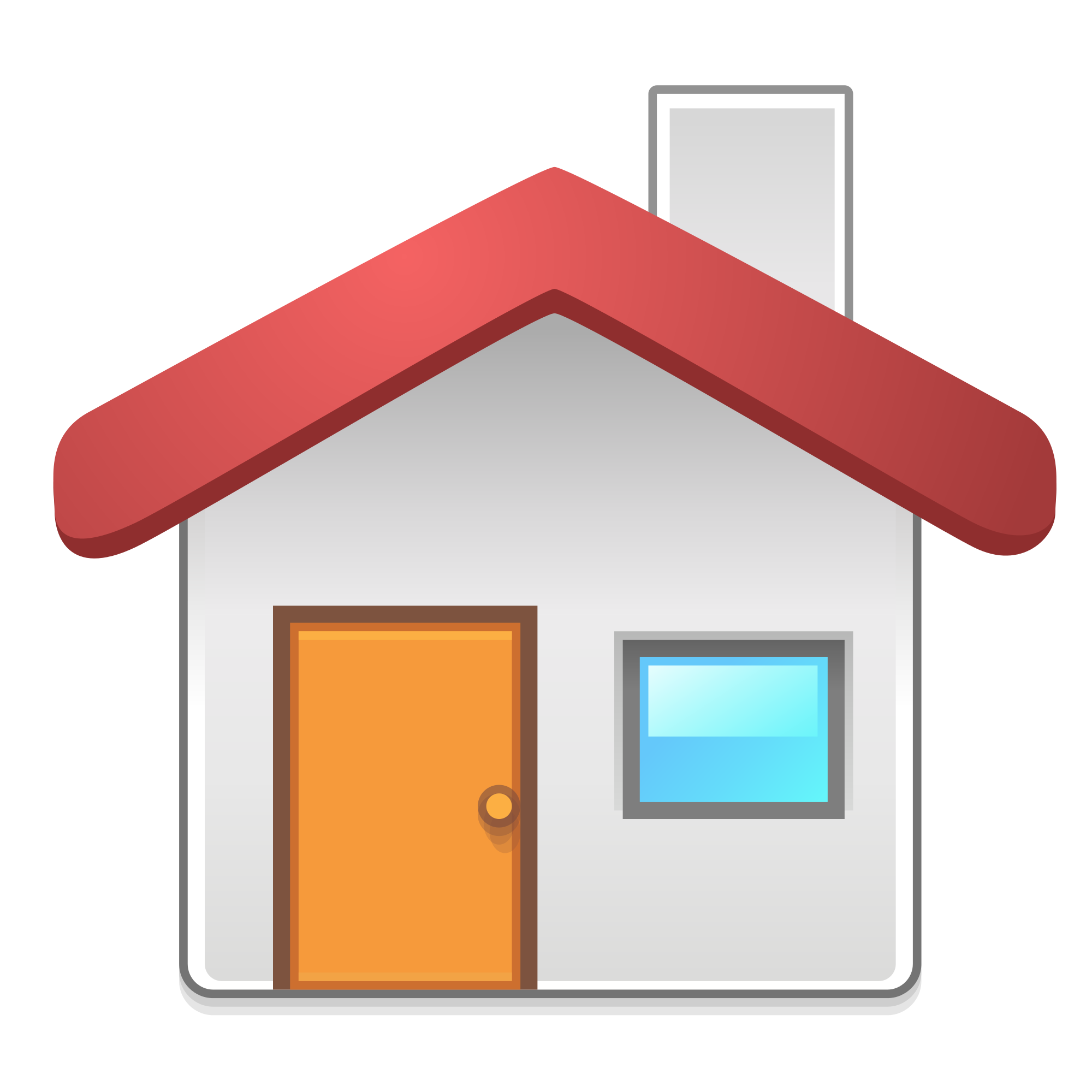 Simple GW
Cheap – Provider agnostic
Internet
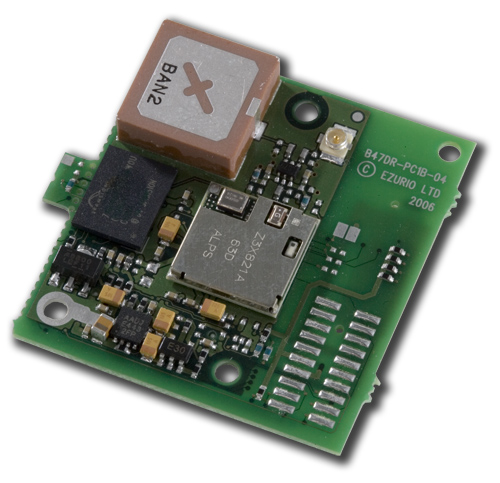 Edge
7
ONAP Use Case – vCPE
Functions provided traditionally by RG are distributed between:
On-site device (Bridged Residential Gateway — BRG) 
Cloud-based component (Virtual Gateway — vG)
Logical Subscriber Link (LSL)
BRG
vG
BRG-LANInterface
BRG-LSLInterface
Logical vG-LSLInterface
Logical vG-WANInterface
8
ONAP Use Case – vCPE
DCAE
(Collector)
DMaaP
SDNC
Control
Infrastructure
Per Customer
Data + Control
ONAP OAM Neutron Network
vDHCP
Dynamic Host Config Protocol
vAAA
Authorization, Authentication, Accounting
vDNS + vPDHCP
Home Network 1
BRG
Emulator 1(VPP)
vG1
(VPP)
Web Server
vBNG

(VPP)
vG MUX
(VPP)
CPE Public Neutron Network
Home Network 2
BRG
Emulator 2
(VPP)
vG2
(VPP)
9
ONAP Use Case – Design Time – Onboarding
Upload descriptive model of the virtual function (Heat, TOSCA)

Validate, assign, license, certify virtual function

Create catalog entry, assign data/metadata

Distribute for instantiation
10
ONAP Use Case – vCPE
Control
Per Customer
Infrastructure
Data + Control
All VNFs are open source, no physical components 
HEAT templates produced for all VNFs
ISC
https://www.isc.org/downloads/dhcp/
FreeRadius
https://freeradius.org/
BIND
https://www.isc.org/downloads/bind/
vDHCP
Dynamic Host Config Protocol
vAAA
Authorization, Authentication, Accounting
vDNS
Vector Packet Processing (VPP) + modifications
https://fd.io/technology/
Apache Web Server 2
BRG
Emulator 1(VPP)
vBNG
(VPP)
vG MUX
(VPP)
vG1
(VPP)
Web Server
11
ONAP Use Case – Design Time – Onboarding – YAML
description: Heat template to deploy vCPE Infrastructue Metro vGMUX

##############
#            #
# PARAMETERS #
#            #
##############

parameters:
  vcpe_image_name:
    type: string
    label: Image name or ID
    description: Image to be used for compute instance
  vcpe_flavor_name:
    type: string
    label: Flavor
    description: Type of instance (flavor) to be used
….

#############
#           #
# RESOURCES #
#           #
#############

resources:

  random-str:
    type: OS::Heat::RandomString
    properties:
      length: 4
vgmux_0:
    type: OS::Nova::Server
    properties:
      image: { get_param: vcpe_image_name }
      flavor: { get_param: vcpe_flavor_name }
      name: { get_param: vgmux_name_0 }
      key_name: { get_resource: my_keypair }
      networks:
        - network: { get_param: public_net_id }
        - port: { get_resource: vgmux_private_0_port }
        - port: { get_resource: vgmux_private_1_port }
        - port: { get_resource: vgmux_private_2_port }
      metadata: {vnf_id: { get_param: vnf_id }, vf_module_id: { get_param: vf_module_id }}
      user_data_format: RAW
      user_data:
        str_replace:
          params:
            __mux_to_bng_net_ipaddr__ : { get_param: vgmux_private_ip_0 }
            __oam_ipaddr__ : { get_param: vgmux_private_ip_1 }
            __mux_gw_net_ipaddr__ : { get_param: vgmux_private_ip_2 }
            __bng_to_mux_ipaddr__ : { get_param: bng_gmux_private_ip }
            __bng_mux_net_cidr__ : { get_param: bng_gmux_private_net_cidr }
            __oam_cidr__ : { get_param: onap_private_net_cidr }
            __mux_gw_net_cidr__ : { get_param: mux_gw_private_net_cidr }
}
template: |
            #!/bin/bash

            # Create configuration files
            mkdir /opt/config
            echo "__mux_to_bng_net_ipaddr__" > /opt/config/mux_to_bng_net_ipaddr.txt
__" > /opt/config/mux_gw_net_ipaddr.txt
            echo "__bng_to_mux_ipaddr__ " > /opt/config/bng_to_mux_net_ipaddr.txt
            echo "__bng_mux_net_cidr__" > /opt/config/bng_mux_net_cidr.txt
/opt/config/hc2vpp_source_repo_branch.txt
            echo "__hc2vpp_patch_url__" > /opt/config/hc2vpp_patch_url.txt
            echo "__libevel_patch_url__" > /opt/config/libevel_patch_url.txt

            # Download and run install script
            curl -k __repo_url_blob__/org.onap.demo/vnfs/vcpe/__install_script_version__/v_gmux_install.sh -o /opt/v_gmux_install.sh
            cd /opt
            chmod +x v_gmux_install.sh
            ./v_gmux_install.sh
12
ONAP Use Case – Run-Time
Instantiate virtual functions

LifeCycle: start / stop / reset / scale up / scale down / configure…

Monitoring metrics

Control loops
13
ONAP End Goal: Automating the Network
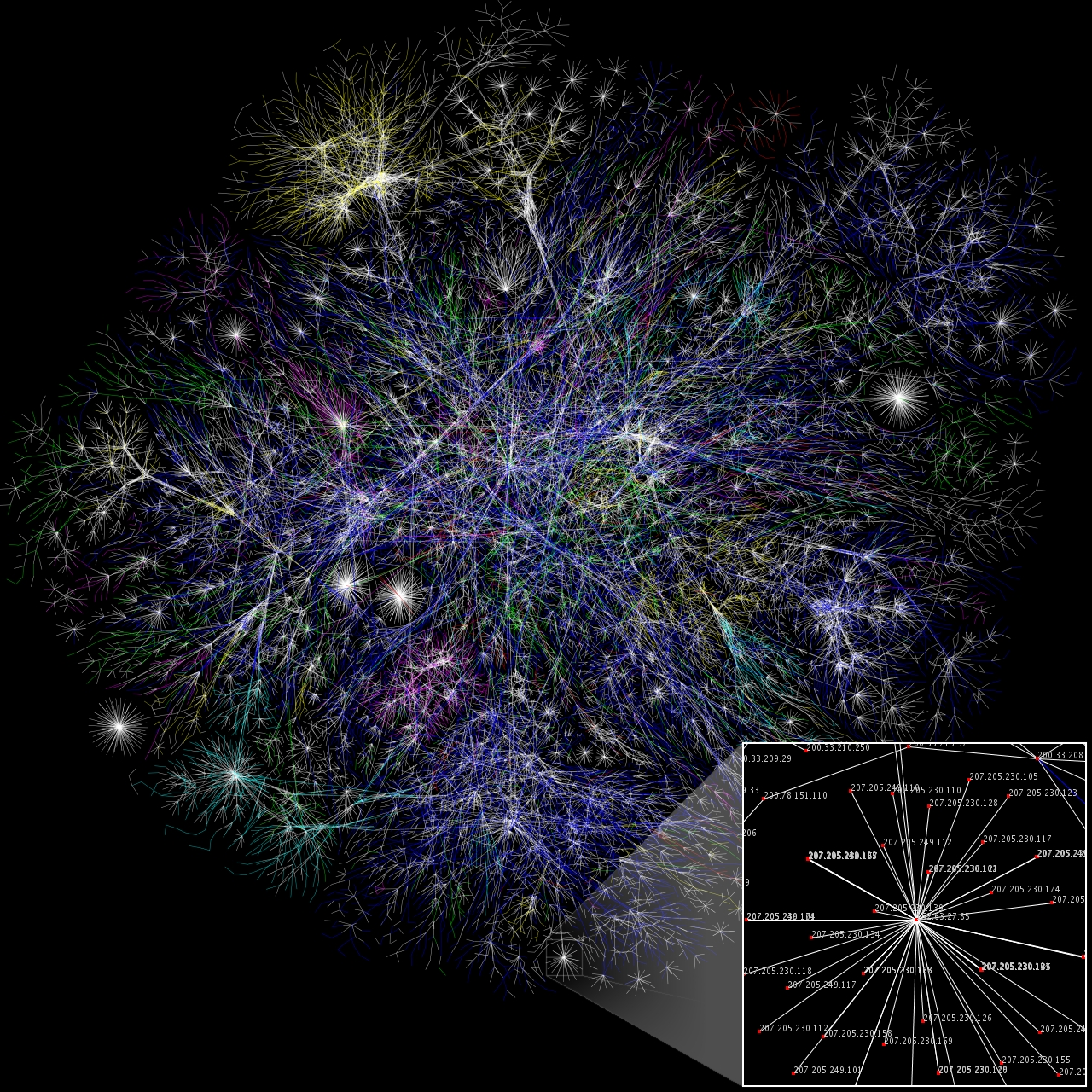 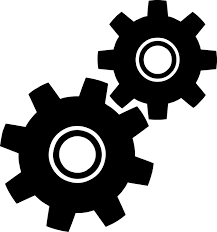 14
ONAP vCPE - video
vCPE – Instantiation Video
15
ONAP Control Loop
The core/main ONAP components involved in C.L. are: DCAE, CLAMP, Policy and SDC.

A Control Loop does several functions:
 Collect data about VNFs or VNF infrastructure
 Compute analytics based on collected data
 For open loop, send message to ticketing system for human intervention
 For closed loop, execute one of many actions to remediate the network condition
 For closed loop, detect that a network condition has been corrected through our actions
16
ONAP Control Loop – Design Time (under re-design)
Choose/create microservices sequence that makes the Control Loop
Binding to a VNF in a Service
Choose from pre-existing sequence
Build a brand new sequence
Generate model file (YAML and cloudify blueprint) to be distributed to run-time part of control loop (DCAE/CLAMP)
17
ONAP Control Loop Run-Time (1)
Configuring the Control Loop
Driven by the VNF (list of alarms,…)
Configuring microservices parameters values (configuration policies)
Configuring the action to be taken (operational policy)

Trigger Deployment of Control Loop
Trigger API exposed by DCAE

Lifecycle Management of the Control Loop
Stopping/restarting/updating configurations
Monitoring (status of the C.L.)
18
ONAP Control Loop Run-Time (2)
Closed Loop Flow’s
Analytics Micro service x: “TCA”, “Holmes”, …
Signature
Drools Policy
datan
data1
PDP- POLICY engine
DMaaP
Analytics    Micro service 1
Analytics    Micro service n
DMaaP
DMaaP
Action
Events/
Alarms
Docker/CDAP
Collector
(VES, SNMP, …)
Docker/CDAP
DMaaP/REST
Docker/CDAP
DCAE
Action Execution
…
VNF
Action’s
Action Execution
Action Execution
SO
App-C
[Speaker Notes: VES: Nvf Event Steam, convergence to a common event stream format to simplify Control Loop Automation; https://wiki.opnfv.org/display/VES]
ONAP Closed Loop applied: vCPE
vCPE – Closed Loop Video
20
Questions?We invite you to join us!To learn more, visit: onap.org
FOSDEM – Brussels, 2018